Föreningsutveckling
Folkbildning/utbildning
3
4
5
Vilka individer/målgrupper vill vi nå med bildning-/utbildningsinsatser?
Identifikation
Identifiera
Vilka kompetensområden behöver respektive målgrupp stärka i vår förening?
Vilka utbildningar finns tillgängliga för oss t ex via vårt Förbund och RF-SISU Västra Götaland?
START
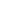 1
2
Varför vill våra medlemmar bildas/utbildas?
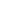 Varför vill vi att våra medlemmar ska bildas/utbildas?
MÅL!
HANDLINGSPLAN
Vem/vilka ansvarar?
6
Vad behöver vi göra för att skapa bra förutsättningar för våra medlemmar att bedriva bildning/utbildning?
Övriga 
tankar och tips?
Vad ska vi göra?
Vad vill vi uppnå?
När ska det göras?
Hur har det gått?
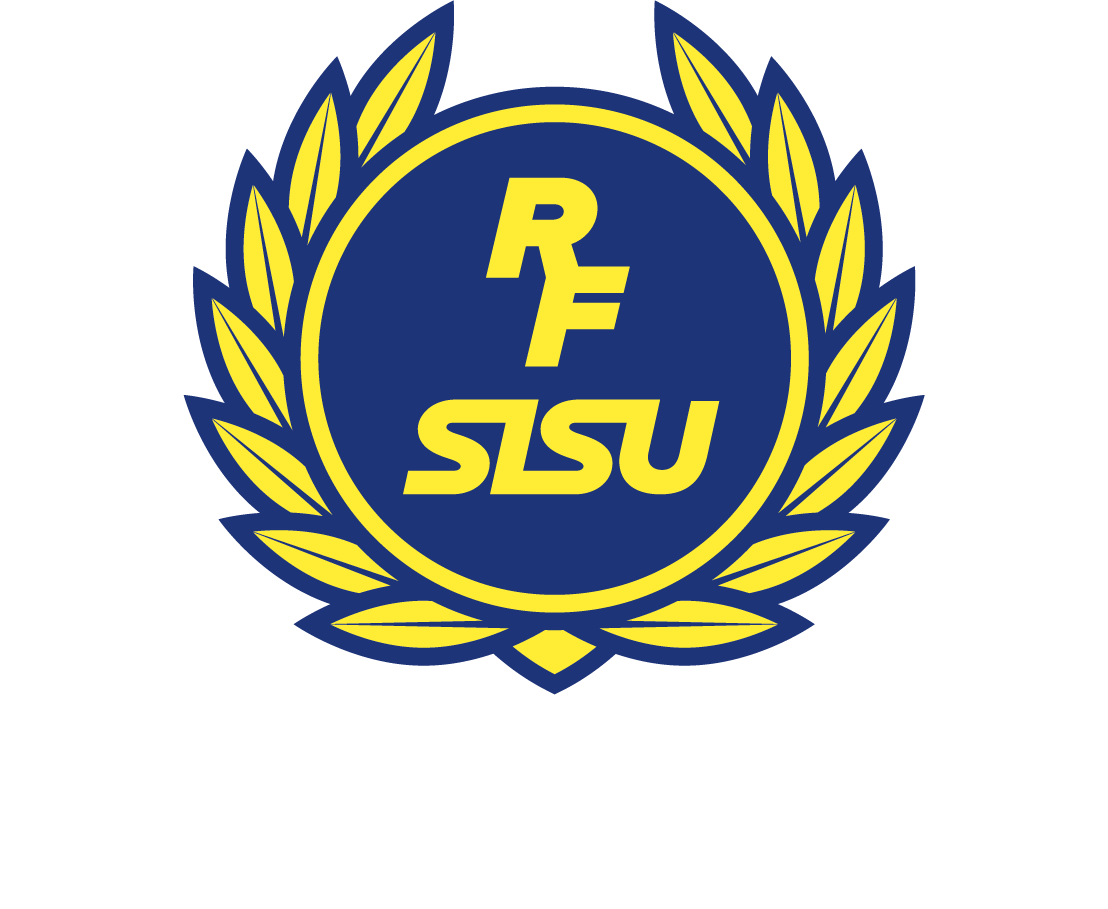